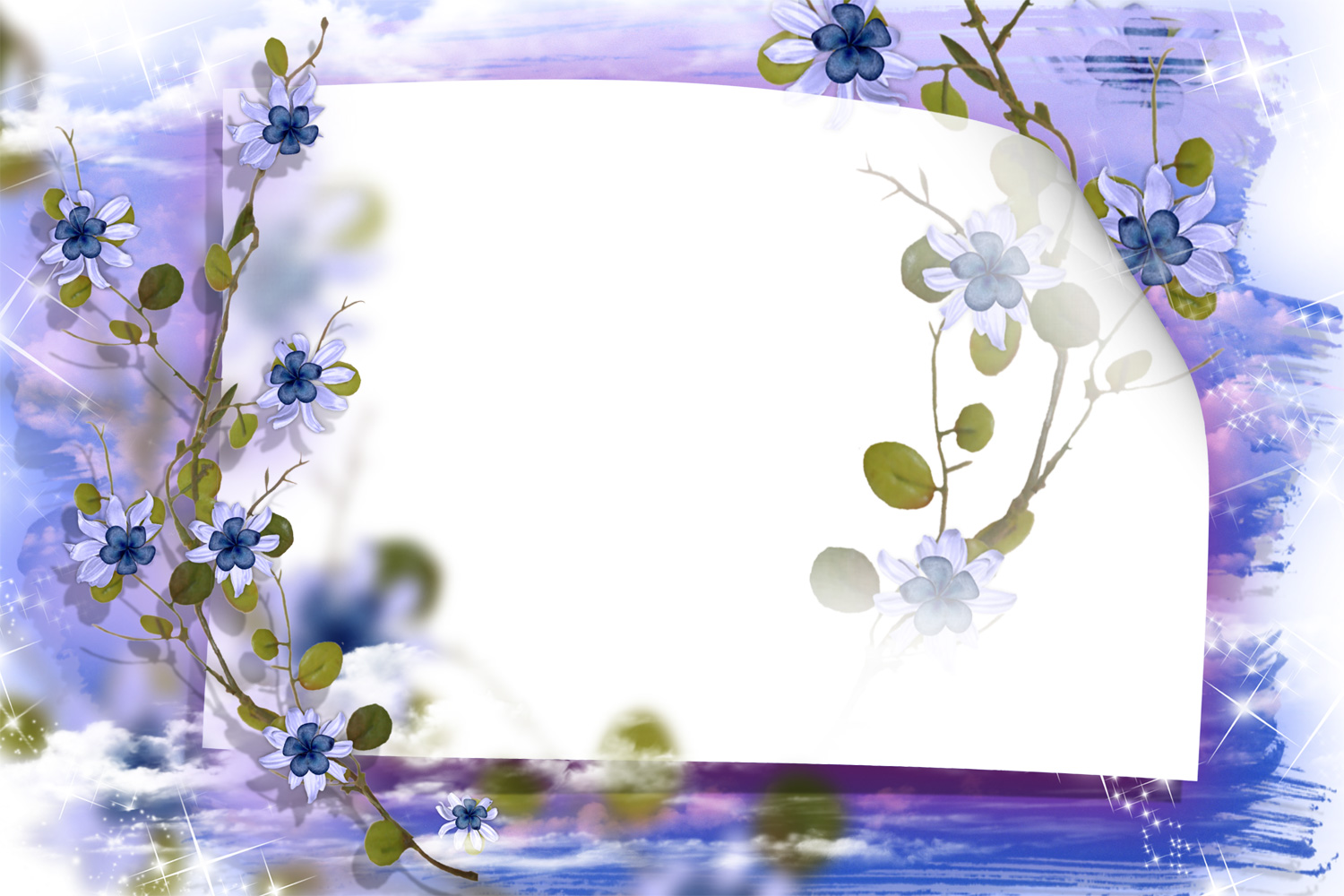 Мельник Наталія Іванівна  вчитель музичного мистецтва Голосківської гімназії 
вища кваліфікаційна категорії
Педагогічний стаж роботи -21рік
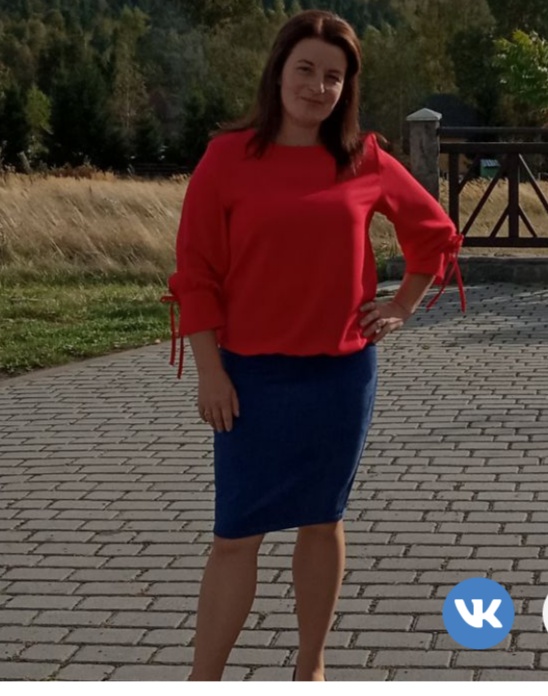 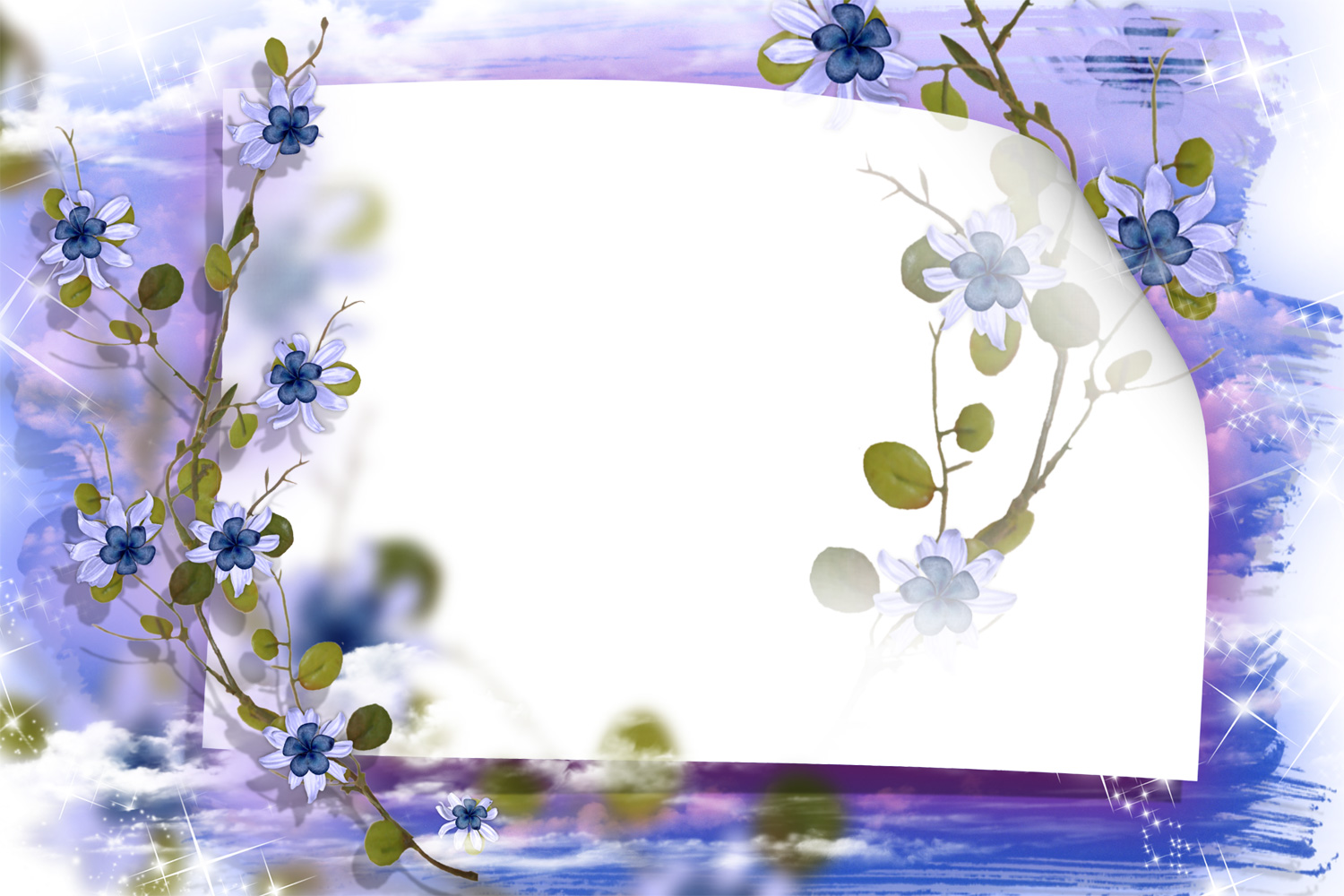 Науково - методична проблема


Формування загальнокультурної компетентності шляхом  розвитку творчих  здібностей учнів
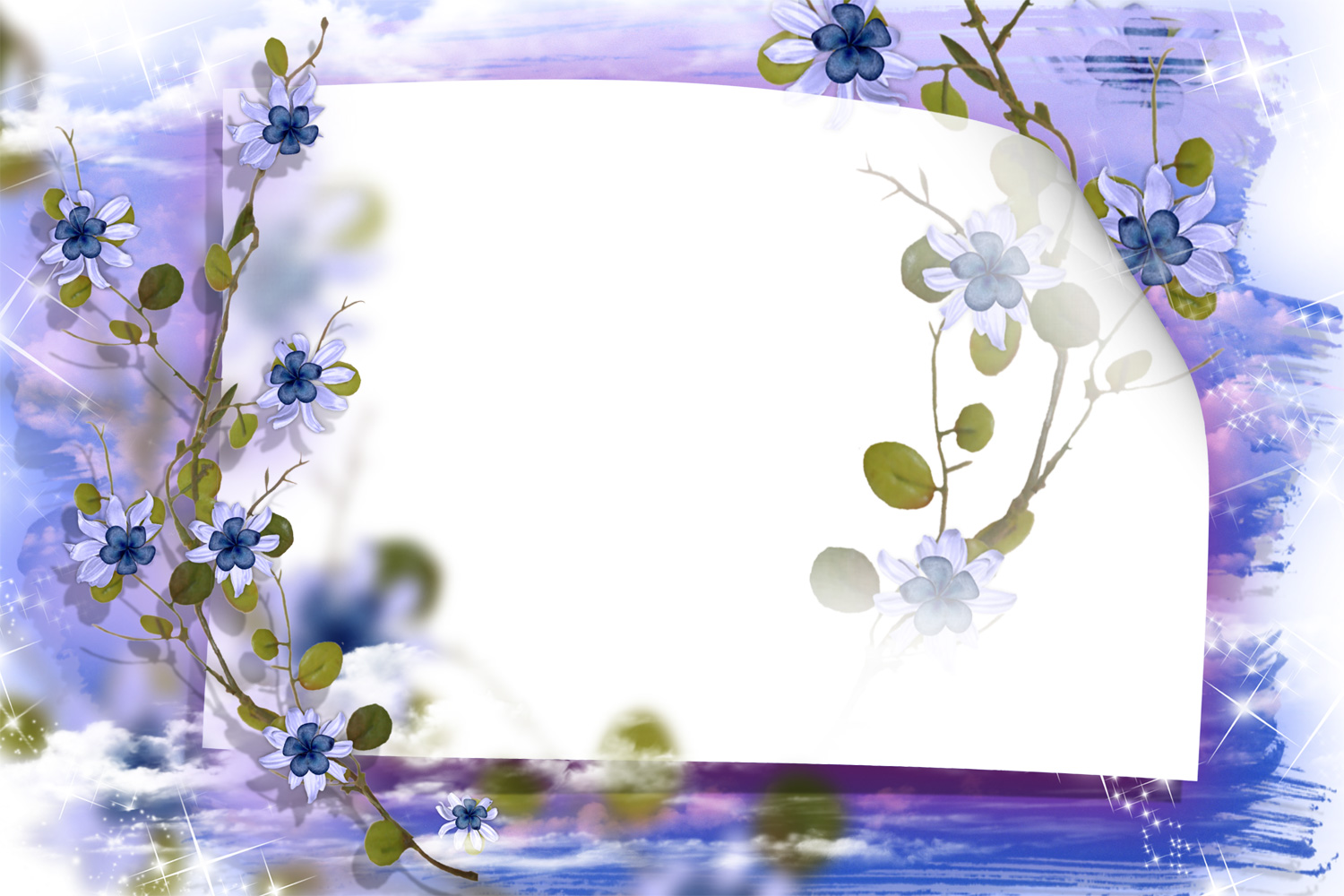 Моє кредо:

«Музичне виховання – це не виховання музиканта, 
а передусім виховання людини»
                                  
                                 В.А.Сухомлинський
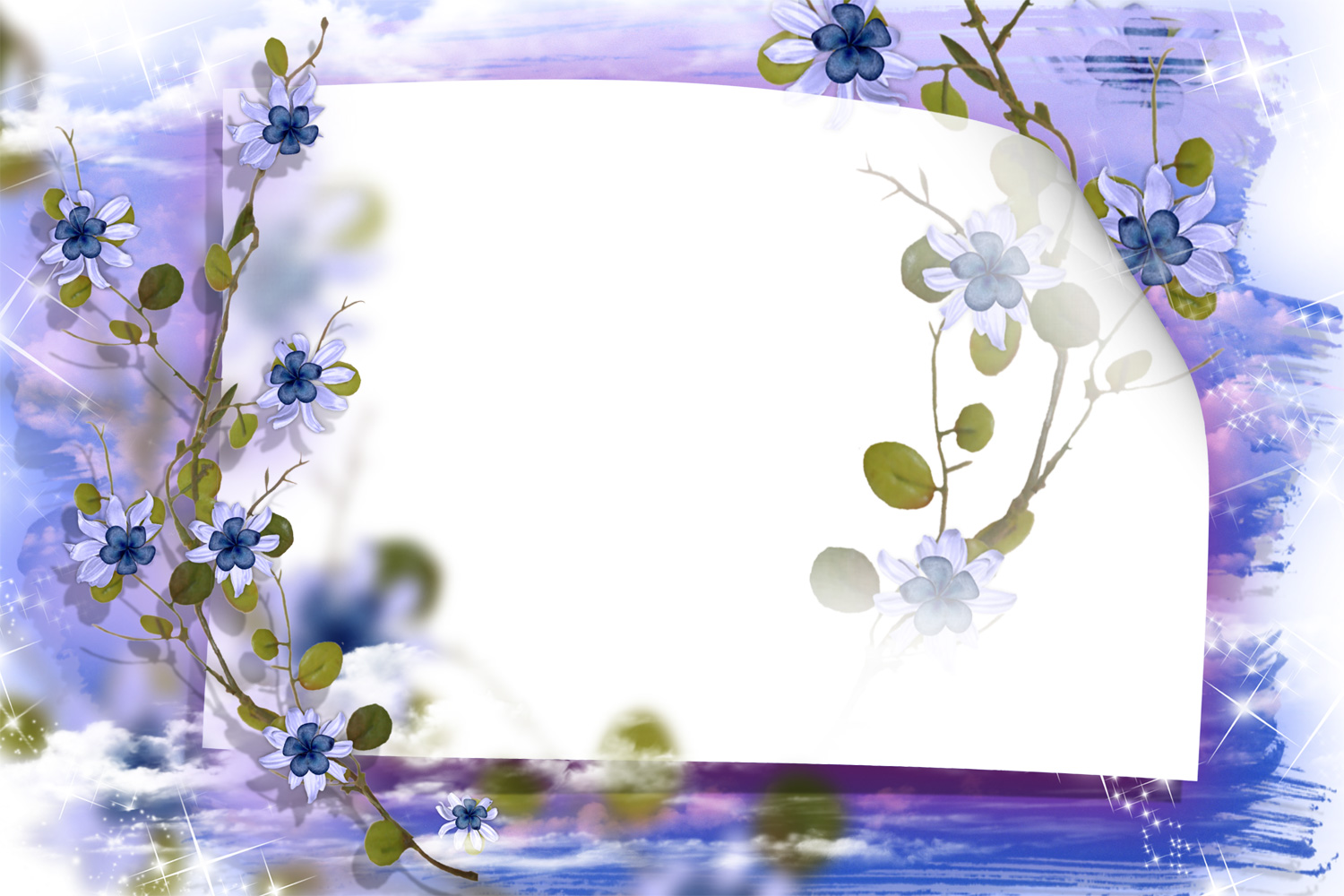 Наші досягнення

Гран-прі у районному конкурсі Розколяда 2019р.
 Участь в обласному конкурсі фольклорно-етнографічних колективів 2019р.
 ІІ місце у номінації «Вокально-хорове мистецтво» з колективом «Голосківські передзвони" 2020р.
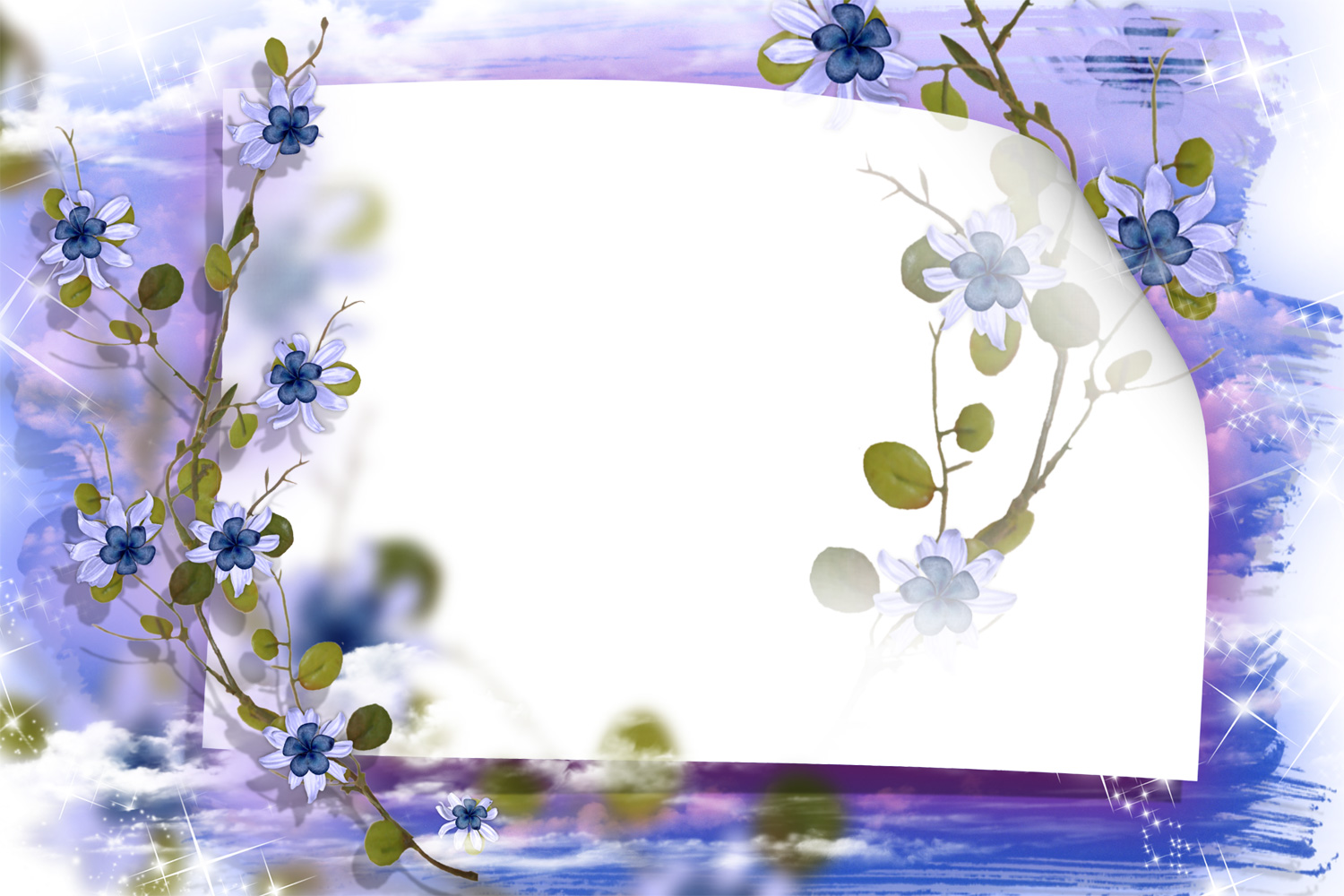 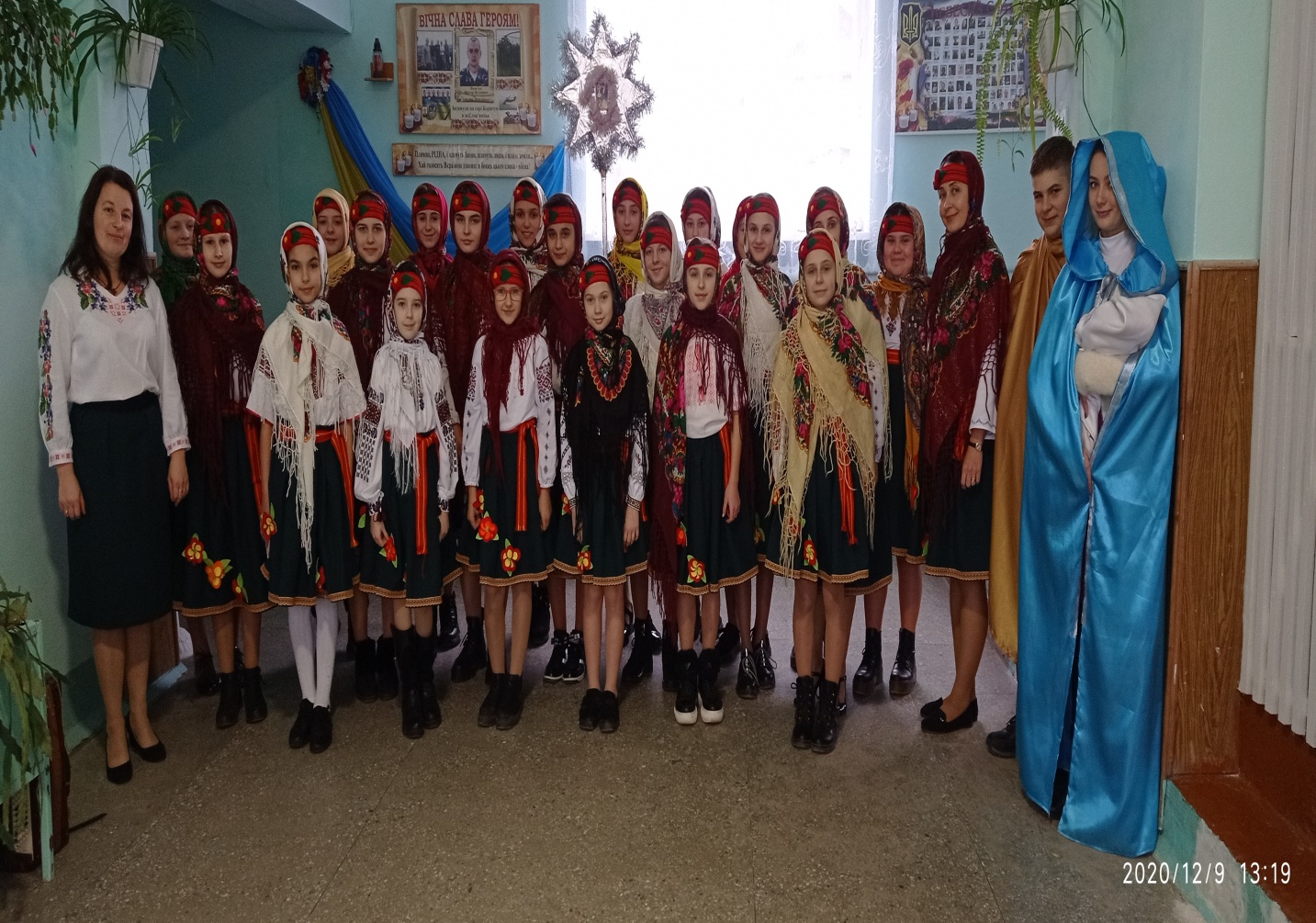 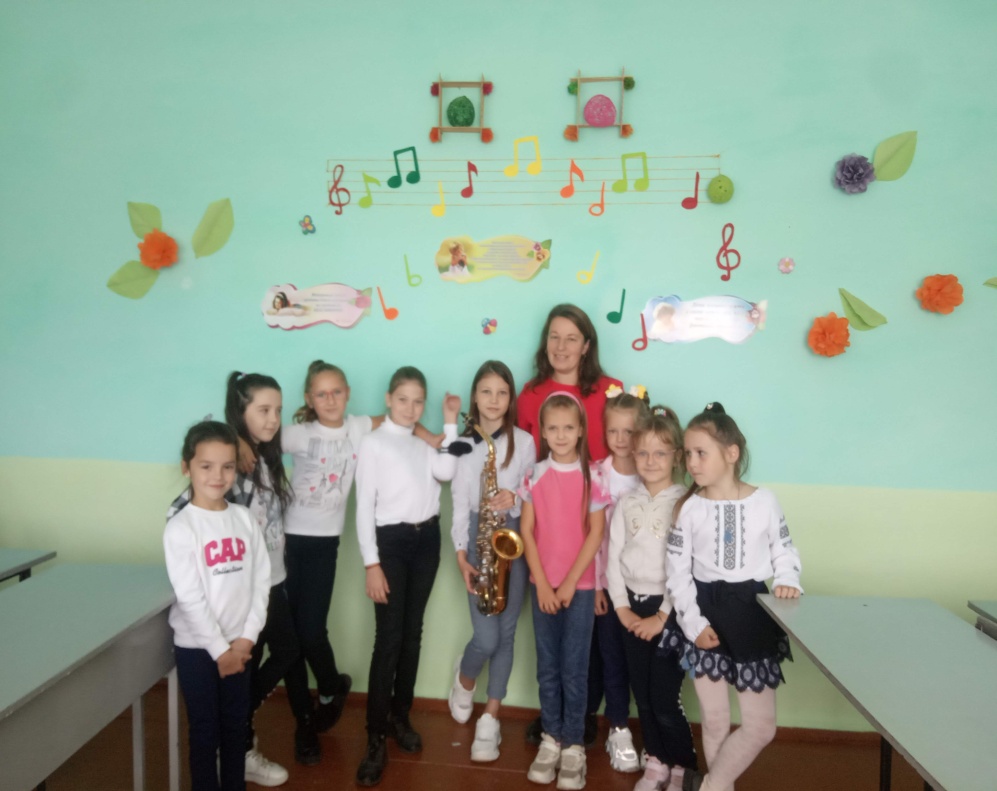